EWAC ALLOYS
SAP Case Study
EWAC Alloys Limited  - SAP AMS, DR
Client 
Overview
EWAC Alloys Limited is engaged in the manufacturing of Special Welding Electrodes, Gas Brazing Rods and Fluxes, Atomized Metal Powder Alloys, Flux-Cored Continuous Wires, Polymer Compounds & Wear Resistant Plates. It has implemented the ERP software, SAP ECC6 EHP6 ( Sand Box / DEV / QAS / PRD )
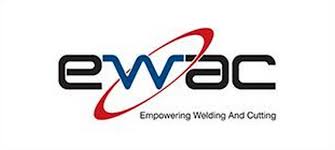 Scope of Work
Solution Highlights
Providing AMS support in FICO, MM, PP, SD, Basis & ABAP modules
Proximately cleared the tickets without pending from Sify’s side
150 SAP Users available in different locations
Daily monitoring of server Health Check and keeping Report
Full support for EWAC month end activities
Bimonthly SAP AMS review meeting at customer’s place
Providing Service Now ticketing tool for monitoring incident
Receiving 50 to 70 incidents & 10 to 15 CR’s per month
SAP ECC6 EHP6 (SANDBOX/DEV/QAS/PRD)
SAP FICO, MM, PP, SD, Basis & ABAP modules
SAP Router configured in the SAND BOX System
SAP Router , DR Installed & configured
Benefits
Challenges
SAP installed in the  Distributed System
Improvement in SAP system and DB performance
Daily perfect monitoring and maintain reports.
SAP Server components mismatching
Every TR movement - extra time to move
Delivering prompt reports despite of huge data
Late night support for customer month end activities
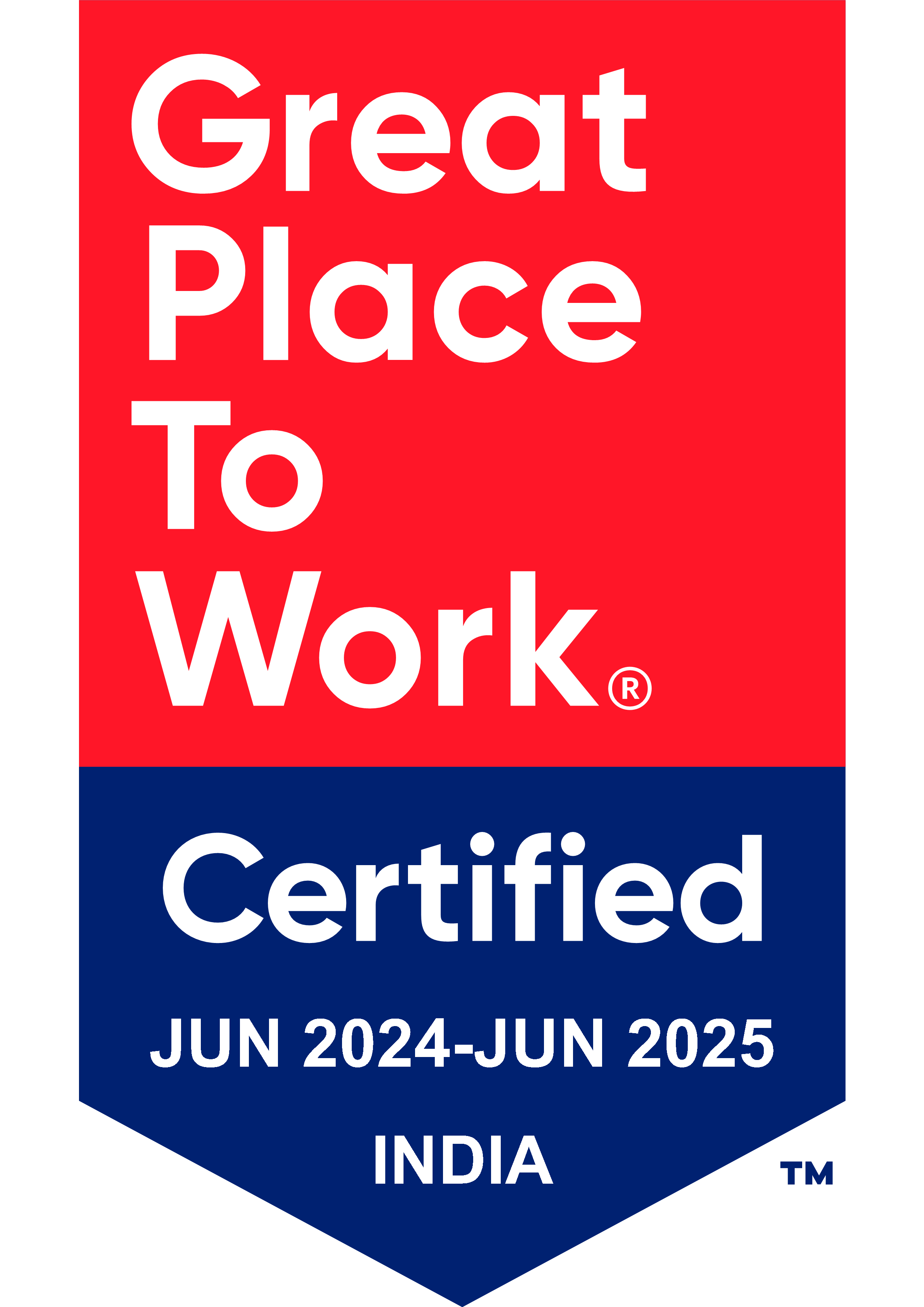 Thank You